В дыму огонь блестел...
Иллюстрация к стихотворению Лермонтова М.Ю. "Бородино«
Шевченко Владимир Гаврилович
Амаев Артём 5А
Характеристики иллюстрации
«В дыму огонь блестел...» 
Иллюстрация к стихотворению Лермонтова М.Ю. "Бородино". 
1970-е. 
Шевченко Владимир Гаврилович
 
Материал, техника
бумага; карандаш графитный, акварель
 
Размер
36,1 х 50,7
 
из собрания ГБУК "Музей-панорама "Бородинская битва"
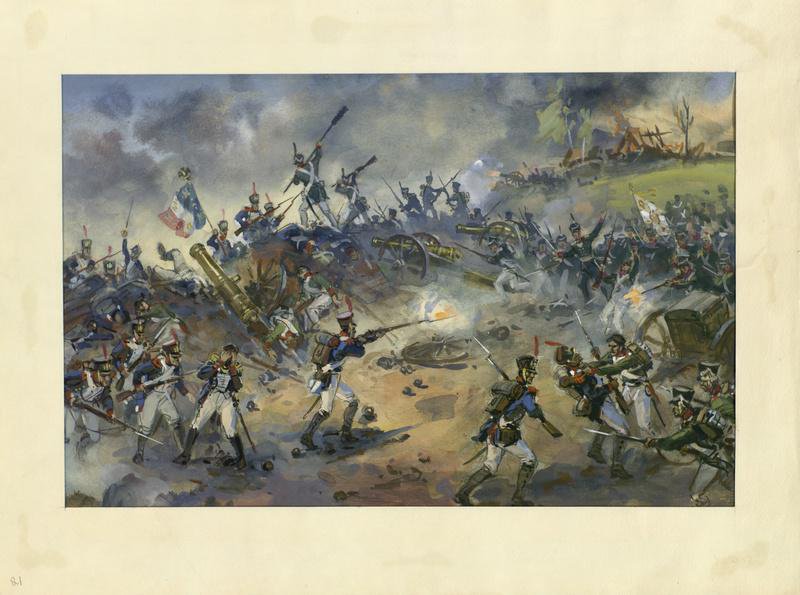 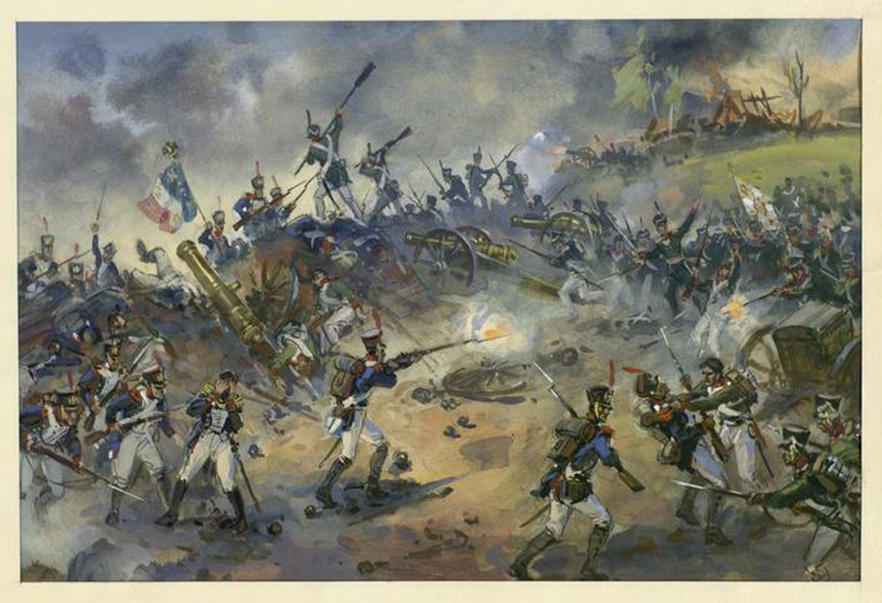 Вам не видать таких сражений!.. 
Носились знамена, как тени, 
В дыму огонь блестел, 
Звучал булат, картечь визжала, 
Рука бойцов колоть устала, 
И ядрам пролетать мешала 
Гора кровавых тел.
В дыму огонь блестел...
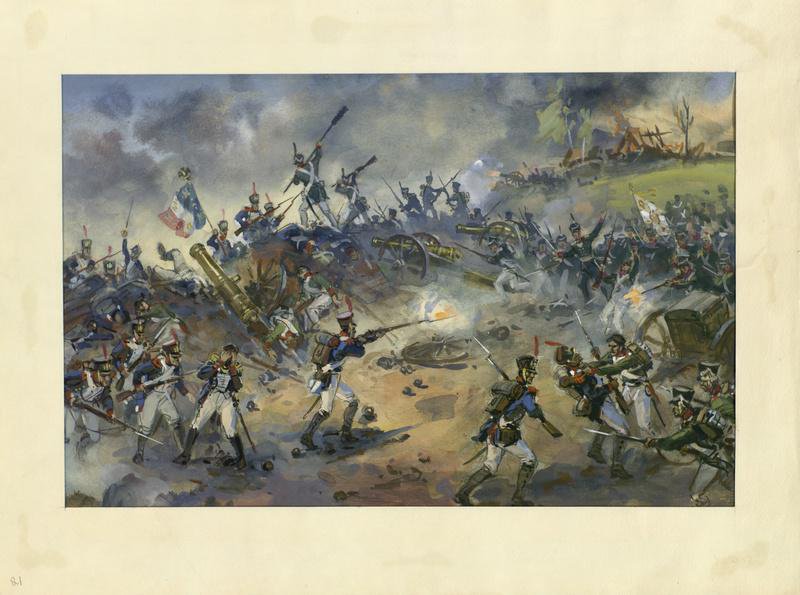 На иллюстрации изображен разгар боя, его рукопашная сцена. 

На переднем плане художник изобразил бойцов в разных ситуациях: рукопашная схватка, ранение, выстрел в сторону противника.

В глубине иллюстрации изображено наступление наших войск, и схватка с противником. Виден вражеский флаг - французский. Наши воины атакуют сверху – с позиции преимущества. Повсюду сломленные пушки и обозы, огонь, выстрелы, разбросанные ядра.

Задний план заволокло дымом. Частично проглядывают укрепления (редут), пушки и военный лагерь. Показана масштабность действий в пространстве.
В дыму огонь блестел...
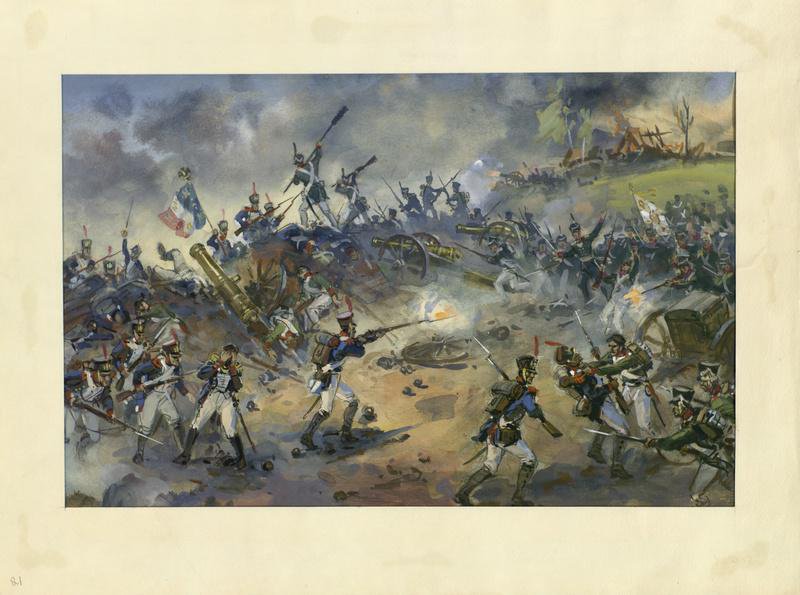 В своем творчестве художник неоднократно рассматривал тему ратного подвига. Вот и на этой иллюстрации к стихотворению М.Ю. Лермонтова «Бородино» В.Г. Шевченко отражены военные действия войны 1812 года с французами, а именно – битва при деревне Бородино.

Напряженность в образах солдат, разгар атаки – не могут не захватывать дух у рассматривающего иллюстрацию. Каждая деталь говорит о накале битвы и мощи сражения.

Из всех иллюстраций В.Г. Шевченко к произведению «Бородино» мне больше всего понравилась именно эта.